Русский язык
10
класс
Глагол. Причастие. Деепричастие.
Теория
Глагол — это часть речи, которая обозначает действие и отвечает на вопросы что делать? что сделать?: говорить, писать, привезти, расти, сберечь, таять.
Переходные и непереходные глаголы
Переходные глаголы сочетаются с существительным или местоимением в винительном или родительном
падеже без предлога 
(рубить дрова, любить балет, отправить телеграмму, не написал
письма, не выучил урока) и
обозначают действие, переходящее на другой предмет.
Все остальные глаголы относятся к непереходным. 
К непереходным также относятся возвратные глаголы.
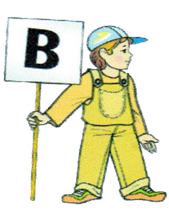 Виды глаголов
Совершенный вид
указывает на завершённость действия, его конец или результат и отвечает на вопрос что сделать?:начертить, бросить, отцвести, запеть
Несовершенный вид
обозначает незавершённость действия и отвечает на вопрос что делать?: чертить, бросать, цвести, петь
Наклонение глагола
Спряжение глаголов
1 спряжение
Глаголы , заканчивающиеся на
 -оть, -еть, -чь, -ти, -ать и другие.

У глаголов с ударными личными окончаниями спряжение устанавливается на слух, а у глаголов с безударными личными окончаниями — по суффиксу неопределённой формы.
2 спряжение
Все глаголы на -ить , кроме брить и стелить (1 спряжение)
и 11 глаголов исключения: потерпеть, вертеть, обидеть, гнать, зависеть и держать, слышать, видеть, ненавидеть, не смотреть и не дышать.
Запомните!
1.Глаголы хотеть, бежать — разноспрягаемые (изменяются по первому, а частично — по второму спряжению).
2.Особо спрягаются глаголы есть (кушать) и дать.
Время глагола
Возвратные глаголы
Глаголы с суффиксом -ся (-сь) — возвратные.
Например: смеяться, радоваться
Безличные глаголы
Безличные глаголы не изменяются ни по числам, ни по лицам: 
светает, знобит, смеркалось, вечереет.
Морфологические признаки глагола
Морфологические признаки глагола:
постоянные: вид, спряжение, переходность, возвратность;
непостоянные: наклонение, число, время, лицо и род (не все формы).
Упражнение 148
Образуйте неопределённую форму от данных глаголов.
Привлеку-привлечь, зажгу-зажечь, испеку-испечь, лягу-лечь, помогу-помочь, развлекусь-развлечься , выведу-вывести, выползу-выползти, гребу-грести, дойду-дойти, заплету-заплести, перевезу-перевезти, превзойду-превзойти, приобрету-приобрести, вытру-вытереть, грызу-грызть, дую-дуть, жалею-жалеть, жую-жевать, лезу-лезть, ложусь-лечь, мчусь-мчаться, останусь-остаться , постою-постоять, пыхчу-пыхтеть, рву-рвать, тянусь-тянуться.
Причастие
Причастие — особая форма глагола, которая обозначает признак предмета по действию и отвечает на вопросы какой? какая? какое? какие?: читающий мальчик, читавший ученик, читаемая книга, прочитанная книга.
Отличительные признаки причастия и прилагательного
1)Прилагательное обозначает признак предмета по цвету, форме, запаху, свойству и т. д.: красный, круглый, душистый, ташкентский, каменный;

2)имеет свойственные прилагательным суффиксы: -н-, -ин-, -ан-, -ян-, -к-, -ск-, -ческ-, -чив-, -лив-, -чат-, -ов-, -ев-, -оват-, -еват-.
1)обозначает признак предмета по действию: читающий, закруглённый, слабеющий, пахнувший, остекленевший;


2)имеет свойственные причастиям суффиксы: -ущ- (-ющ-), -ащ- (-ящ-), 
-ем-, -им-, -ом-, -нн-, -енн-, -т-, -вш-, -ш-.
Будущего времени у причастий нет.
Виды причастий
Действительные причастия обозначают признак того предмета, который сам производит действие.
Страдательные причастия обозначают признак того предмета, который испытывает на себе действие со стороны другого предмета.
Виды причастий
Морфологические признаки причастия:
Морфологические признаки причастия:
постоянные: действительное или страдательное, время, вид;
непостоянные: полная или краткая форма (у страдательных), падеж (в полной форме), число, род.
Деепричастие
Деепричастие — особая неизменяемая форма глагола, которая обозначает добавочное действие и отвечает на вопросы что делая? что сделав?
Виды деепричастий
Деепричастия бывают несовершенного вида: 
-а-: держа (держат) -я-: читая (читают)
Деепричастия бывают совершенного вида:
 -в-: опустив (опустить)
-вши-, наткнувшись (наткнуться) -ши-\ заперши (запереть)
Упражнение 153.
Перепишите, заменяя причастия деепричастиями.
Ученик, проигравший две партии в шахматы, очень огорчился.-Ученик, проиграв две партии в шахматы, очень огорчился 
2. Молодой художник, нарисовавший картину, показал её профессору.- Молодой художник, нарисовав картину, показал её профессору.
 3. Комиссия, проверившая работу налоговиков, сделала ряд ценных замечаний.-Комиссия, проверив работу налоговиков, сделала ряд ценных замечаний. 
4. Десятиклассники, увлекшиеся чтением, не заметили, как прошёл урок.- Десятиклассники, увлекшись чтением, не заметили, как прошёл урок. 
5. Грузинка, державшая кувшин над головой, узкой тропой сходила к берегу.- Грузинка, держа кувшин над головой, узкой тропой сходила к берегу. 6. 6. Туман, расстилавшийся по морю, собрался в серые скучные, сырые тучи (Л. Т.).Туман, расстелившись по морю, собрался в серые скучные, сырые тучи (Л. Т.).
Задание для самостоятельной работы
Выполнить   упражнение № 154 на странице 123
Закончить    упражнение № 149 на странице 119
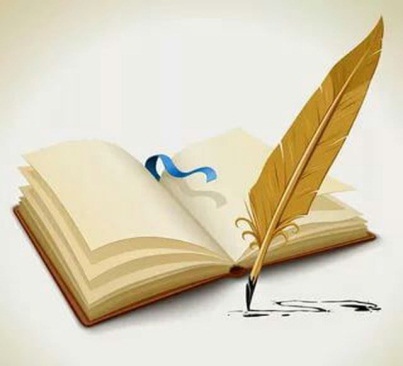